Criminal Law
Part 9:  Property Crimes
Lecture 3:  Larceny-by-Trick
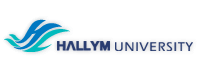 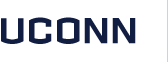 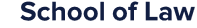 Property Crimes
Property generally crimes are those which involve the unlawful transfer of possession and/or title to property
Larceny, Embezzlement, False Pretenses, Larceny-by-Trick, Robbery, Burglary*
*Strictly speaking need not involve possession/title to property, however I include it here for pedagogical reasons
A note on MPC Property crimes – they are consolidated into a single section (§ 223) and thus do not precisely correspond to CL categorizations
We will focus on CL definitions
Larceny-by-Trick
MPC § 223.3 – A person is guilty of theft if he purposely obtains property of another by deception. A person deceives if he purposely:
(1) creates or reinforces a false impression, including false impressions as to law, value, intention or other state of mind; but deception as to a person’s intention to perform a promise shall not be inferred from the fact alone that he did not subsequently perform the promise; or
(2) prevents another from acquiring information which would affect his judgment of a transaction; or
(3) fails to correct a false impression which the deceiver previously created or reinforced, or which the deceiver knows to be influencing another to whom he stands in a fiduciary or confidential relationship; or
(4) fails to disclose a known lien, adverse claim or other legal impediment to the enjoyment of property which he transfers or encumbers in consideration for the property obtained, whether such impediment is or is not valid, or is or is not a matter of official record.
Note:  The term ‘‘deceive’’ does not, however, include falsity as to matters having no pecuniary significance, or puffing by statements unlikely to deceive ordinary persons in the group addressed.
Larceny-by-Trick
CL:  Δ misrepresents their motives to obtain physical possession of the personal property of another, all the while intending to (fraudulently) convert the property and later does convert the property
Specific intent crime
Four elements:
(1) misrepresentation (to further acquisition of physical possession)
(2) successful acquisition of physical possession of the personal property of another
(3) intent throughout to convert the property fraudulently
(4) successful subsequent conversion of the property
Larceny-by-Trick
(Fraudulent) Misrepresentation
Δ must actually misrepresent something
If the victim merely misunderstands something, this is insufficient
Misrepresentation must be intentional and fraudulent – accidental misrepresentation insufficient
Physical Possession
Δ must obtain physical possession (but not title) as a result of the misrepresentation
Can not be as a result of force
Larceny-by-Trick
Intent throughout to convert the property through fraudulent means
A later decision to convert the property, which was not part of the original intent, is insufficient
This may satisfy ordinary larceny, or embezzlement depending on the fact, but not larceny-by-trick
Successful conversion of the property subsequent to the acquisition-through-misrepresentation
Lack of subsequent conversion obviates the offense